Modul 2
Sammenhenger mellom representasjonerB – Samarbeid
Mål
Målet med denne modulen er å kunne se sammenhenger og oversette mellom ulike representasjonstyper for å skape en dypere forståelse hos elevene.
Tidsplan for denne økta
Gruppearbeid knyttet til forarbeid
Se over notatene fra A - Forarbeid. 

Diskuter i grupper de momentene dere har notert.
Faglig påfyll
35 minutter
Teori og faglig påfyll
Diskuter:
Symbolsk og verbal representasjon
Symbolsk og kontekstuell representasjon
Symbolsk og visuell representasjon
Visuell representasjon
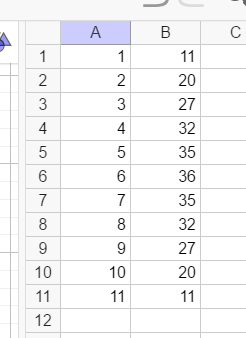 Symbolsk og visuell representasjon
Visuell representasjon
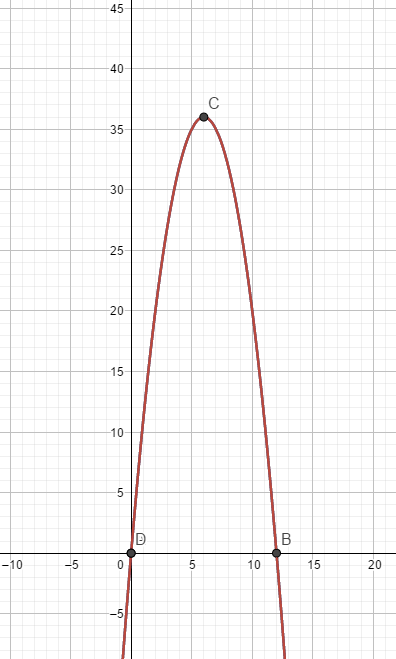 Refleksjonsspørsmål
Diskuter i grupper:

På hvilken måte kan arbeid med ulike representasjoner være med på å gi elevene en dypere forståelse for matematikk?
Hva mener dere er det viktigste i arbeid med bruk av ulike representasjoner i undervisning?
Oppsummering i plenum
Elevene bør møte alle representasjonstypene i arbeid med matematikk, men ikke nødvendigvis i samme undervisningsøkt.
Det er viktig å vurdere hvilke representasjoner man bruker ut fra målet med undervisningen. Det kan være enkelte representasjoner som egner seg bedre for å fremme enkelte strukturer og ideer.
Det vil være avgjørende for læringsutbyttet at læreren samtaler med elevene om hvordan de ulike representasjonene henger sammen.
Planlegg egen undervisning
55 minutter
Sammenhenger mellom ulike representasjoner for funksjoner
Dere skal nå planlegge ei undervisningsøkt med elever. Planlegg i grupper.
Mål for økta: Skape dypere forståelse for sammenhengen mellom representasjoner for funksjoner. Velg egenskaper som egner seg for utforsking og som passer for dine elever.
Be elevene prøve å løse oppgaven på ulike måter og med ulike representasjoner. Gi elevene tilstrekkelig med tid til å utforske oppgaven. I denne tiden kan du observere elevene i arbeid, velge ut en eller to løsninger og forbered deg til klassediskusjonen.
Sammenhengen mellom ulike representasjoner for funksjoner
I klassediskusjonen er det lærerens oppgave å belyse elevenes løsninger og stille spørsmål som knytter sammen de ulike representasjonene. Hvilke representasjoner egner seg best til ulike formål?

I planleggingen er det avgjørende å tenke over hvilke løsninger elevene kan komme til å presentere, hvilke løsninger man vil velge til klassediskusjonen, hvordan man ønsker å representere disse løsningene og hvordan knytte representasjonen sammen med hverandre. Bruk vedlagt undervisningsnotat.
Modul 2
Sammenhenger mellom representasjonerD – Etterarbeid
Mål
Målet med denne modulen er å kunne se sammenhenger og oversette mellom ulike representasjonstyper for å skape en dypere forståelse hos elevene.
Tidsplan for denne økta
Del erfaringer i grupper (30 minutter)
Diskuter refleksjonsspørsmålene:

Hvordan erfarte du det å arbeide med sammenhenger mellom ulike representasjoner av funksjoner?
Var det spørsmål eller grep som gjorde at elevene klarte å oppdage sammenhenger mellom de ulike representasjonene du brukte?

Hver gruppe plukker ut ett punkt fra hvert spørsmål, som deles i plenum.
Veien videre
Veien videre kan være å fortsette arbeidet med representasjoner. 
En annen mulighet er å arbeide med en annen pakke i Realfagsløyper.
Kilder
Enge, O. & Valenta, A. (2013). Varierte representasjoner. 	Tangenten 1, s. 	8-12.
Wæge, K & Nosrati, M. (2018). Motivasjon i matematikk. 	Oslo: Univeritetsforlaget.